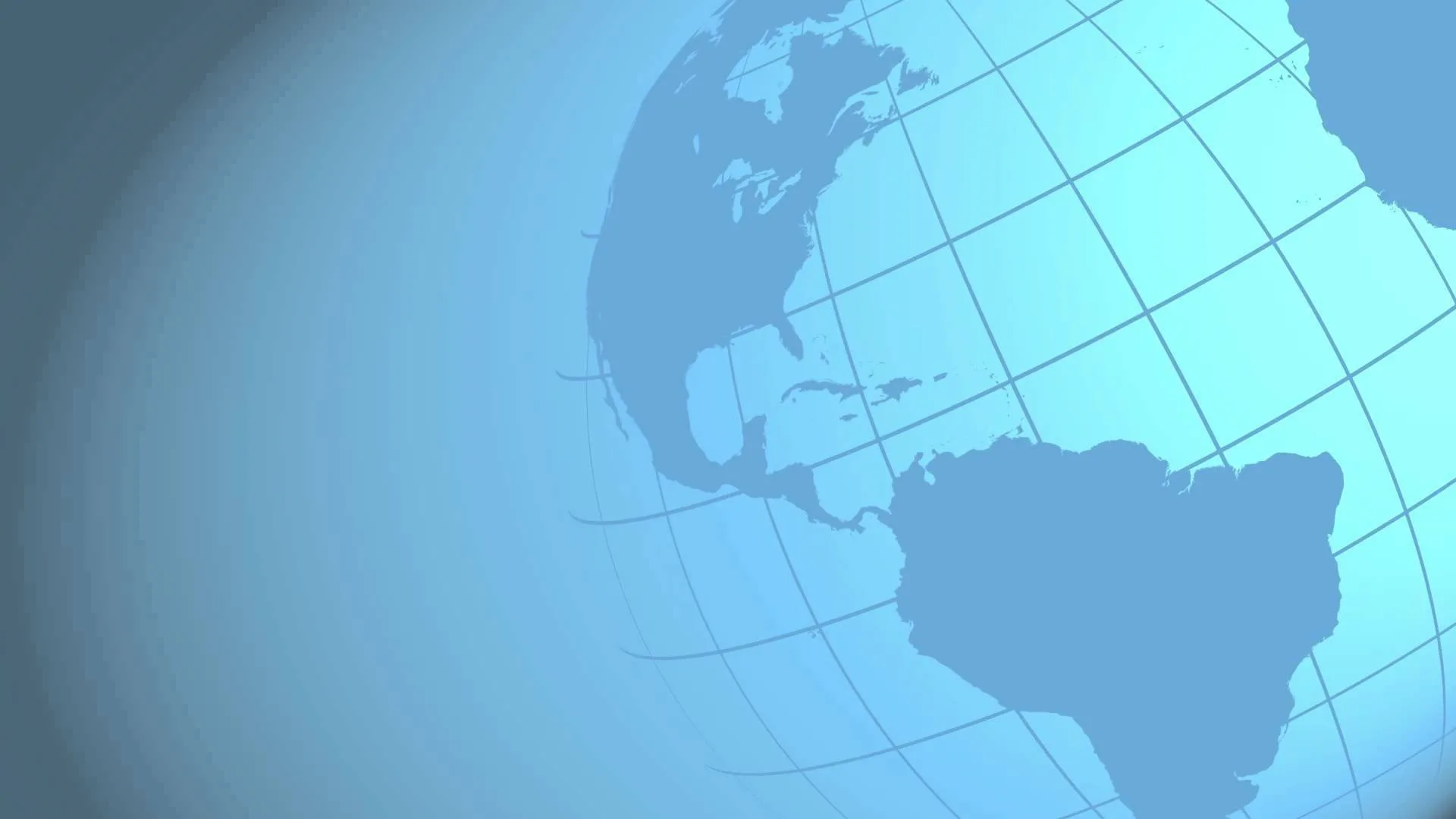 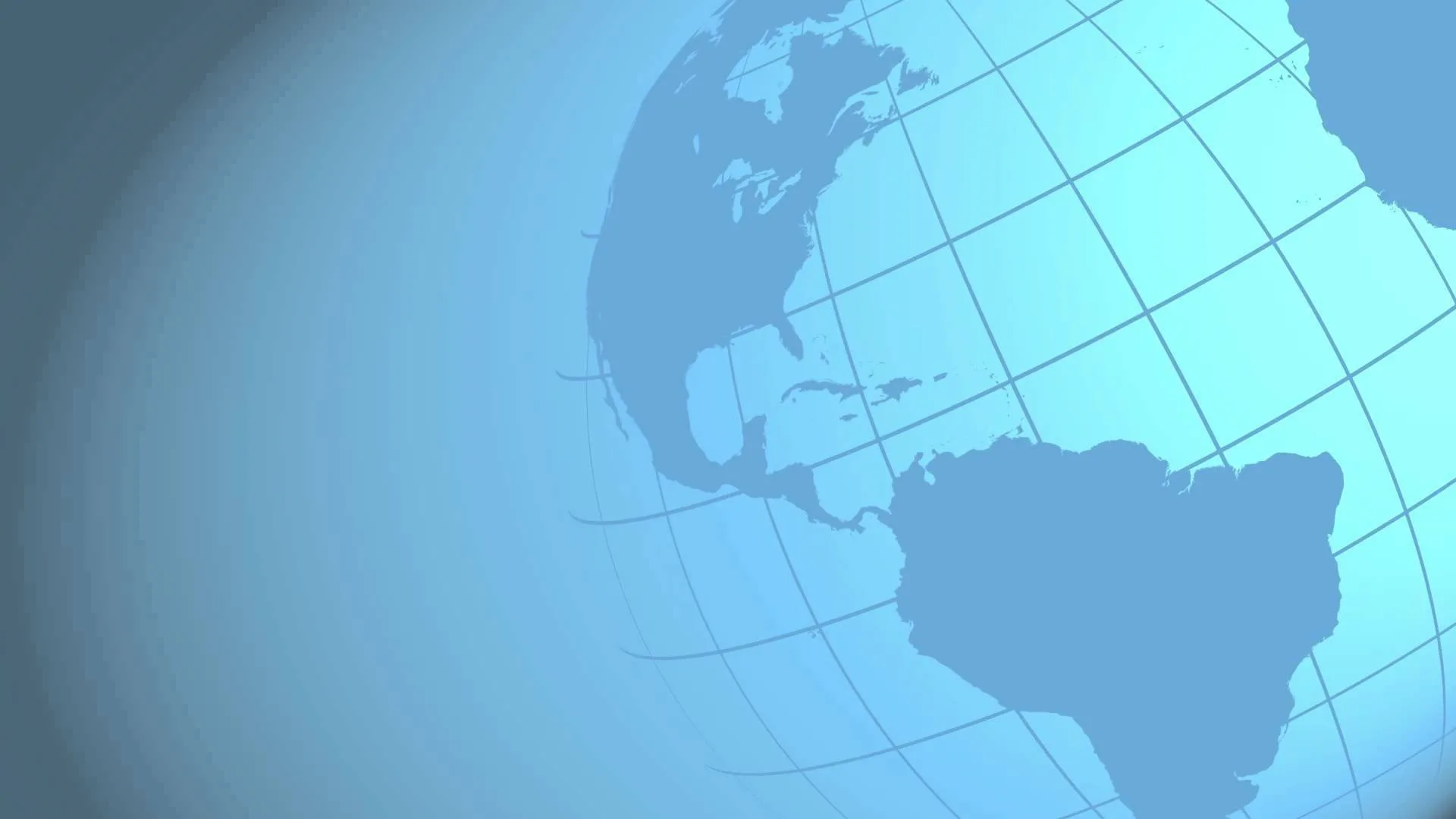 ПАРАЛЛЕЛЬ
МЕРИДИАН
ГРАДУСНАЯ СЕТКА
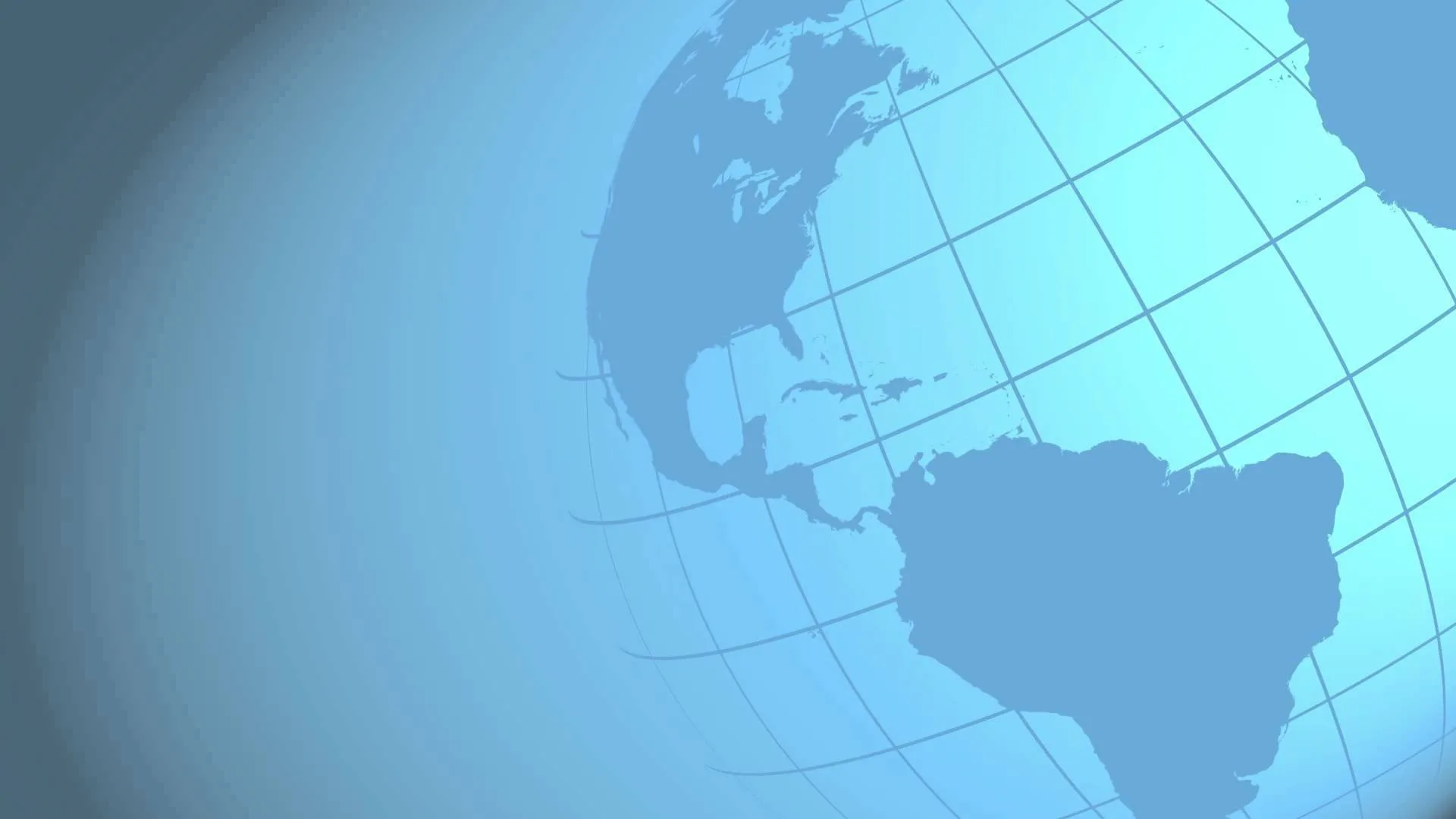 Тема урока «Географические координаты»
Цель: закрепление теоретических и практических знаний о … 
градусной сетке, географической широте (меридиане) и географической долготе (параллели).
План: 
1.	Система географических координат (параллели и меридианы).
2.	Географическая широта и географическая долгота.
3.	Определение географических координат на физической карте полушарий.
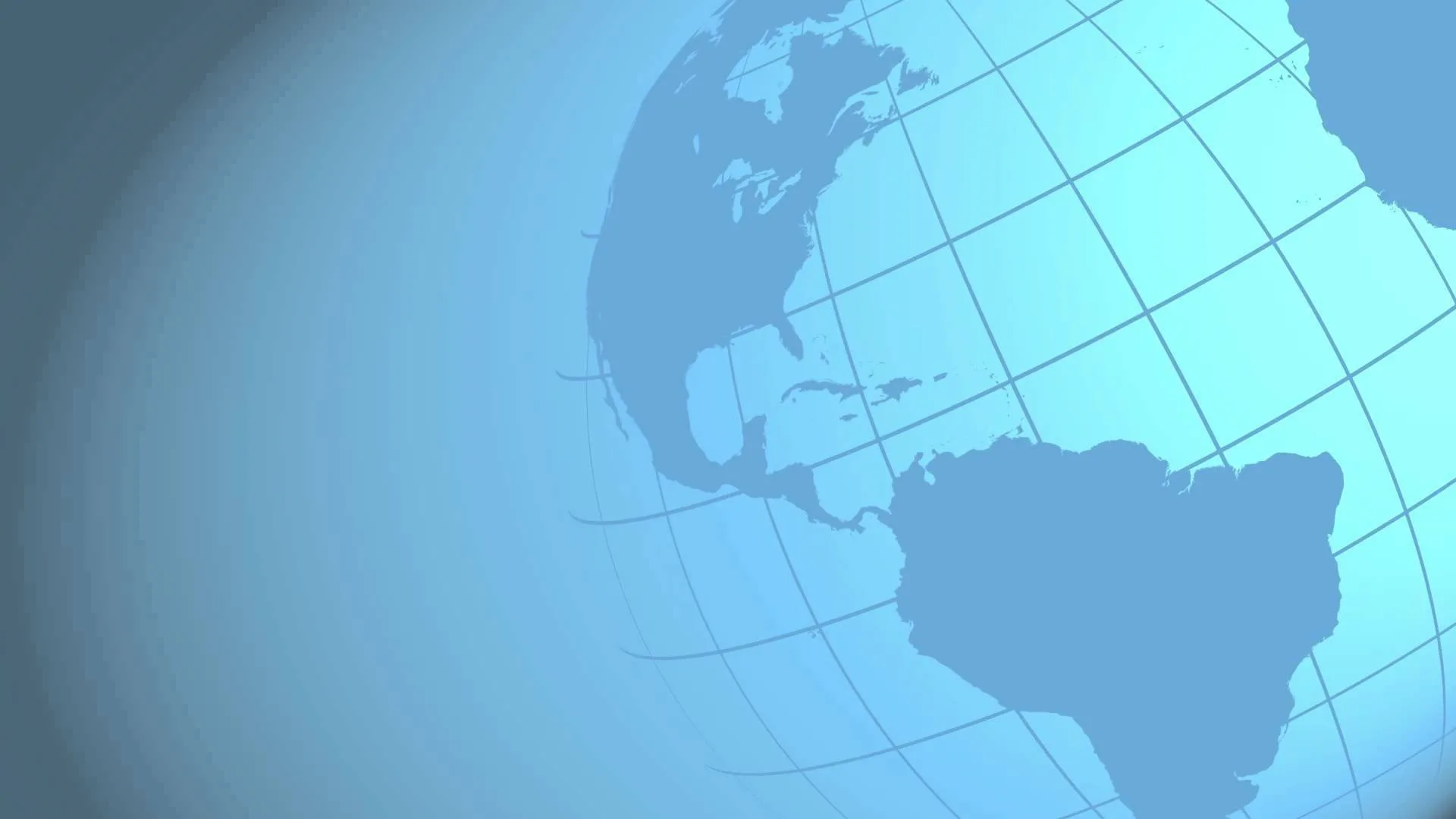 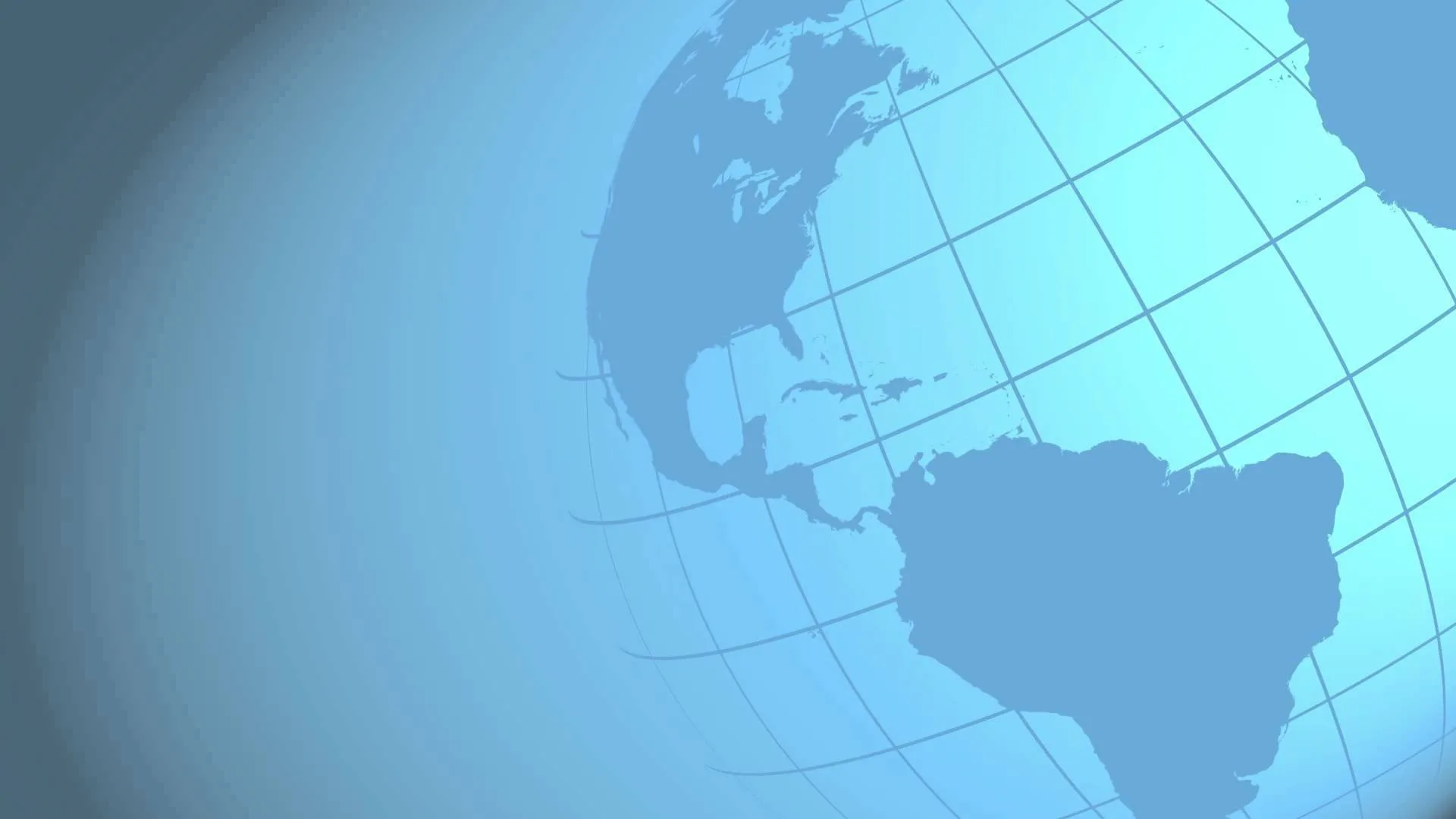 линии
экватор
параллельно
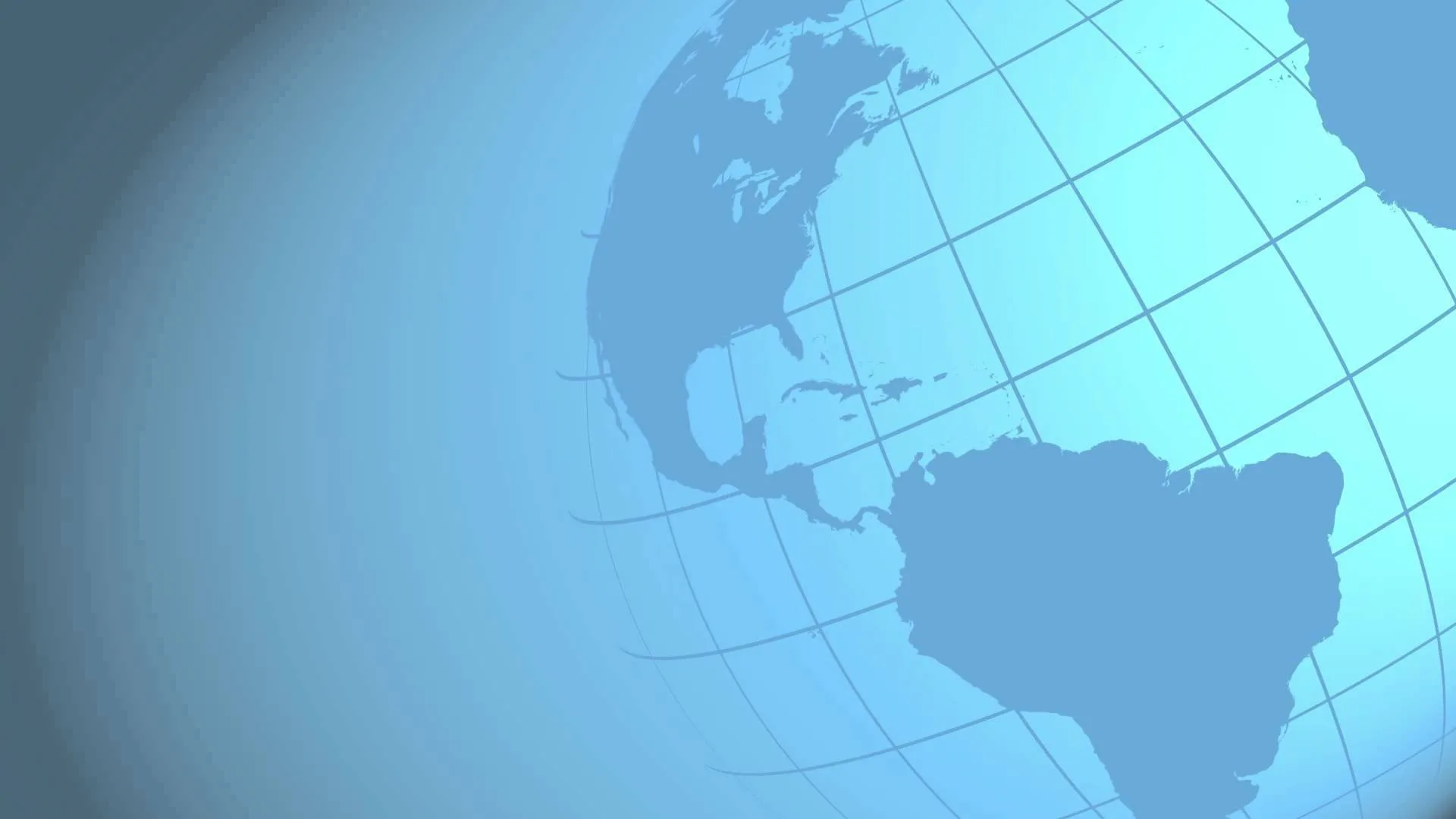 линии
полюс
соединяет
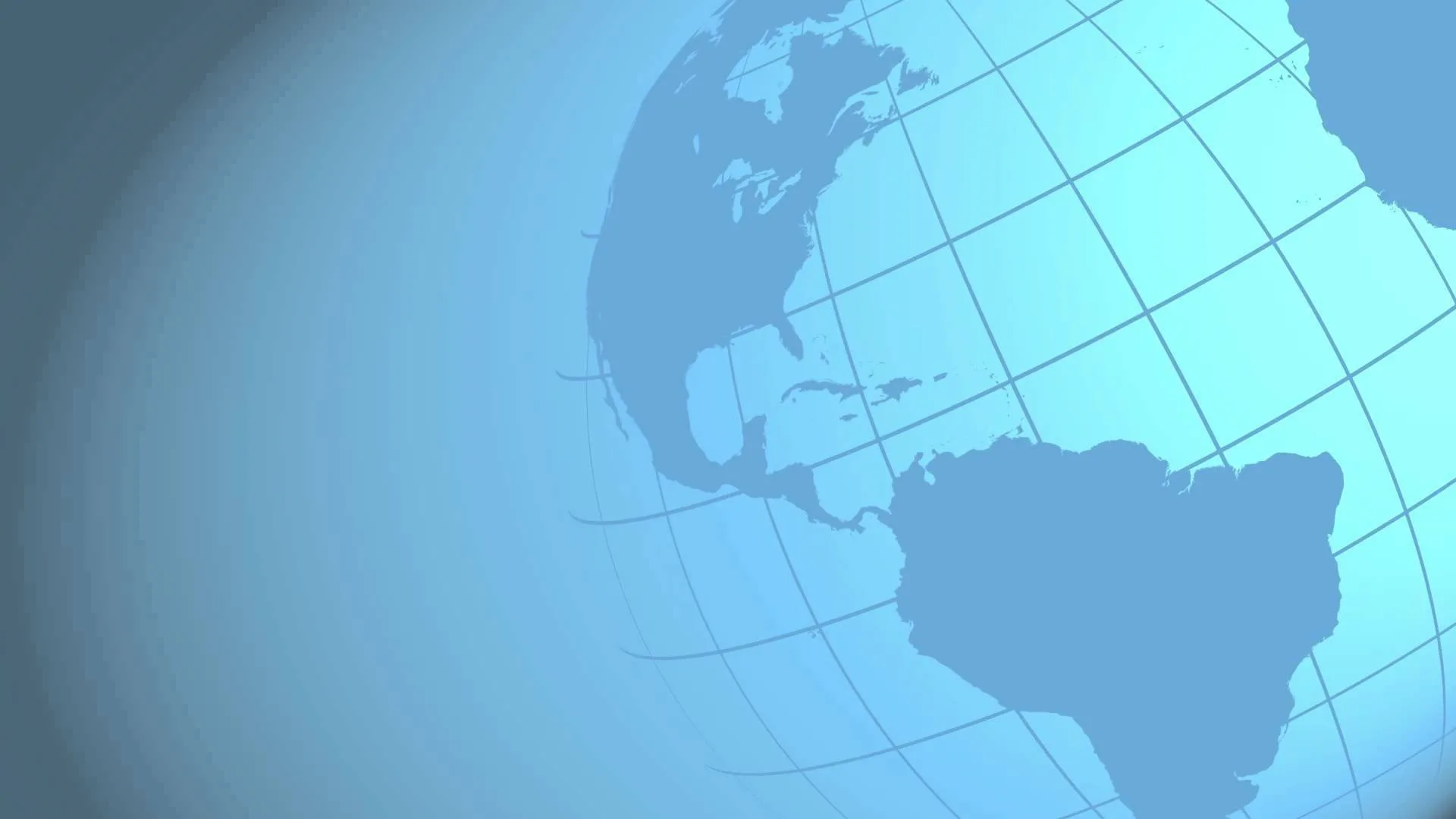 система
линии
параллели
меридианы
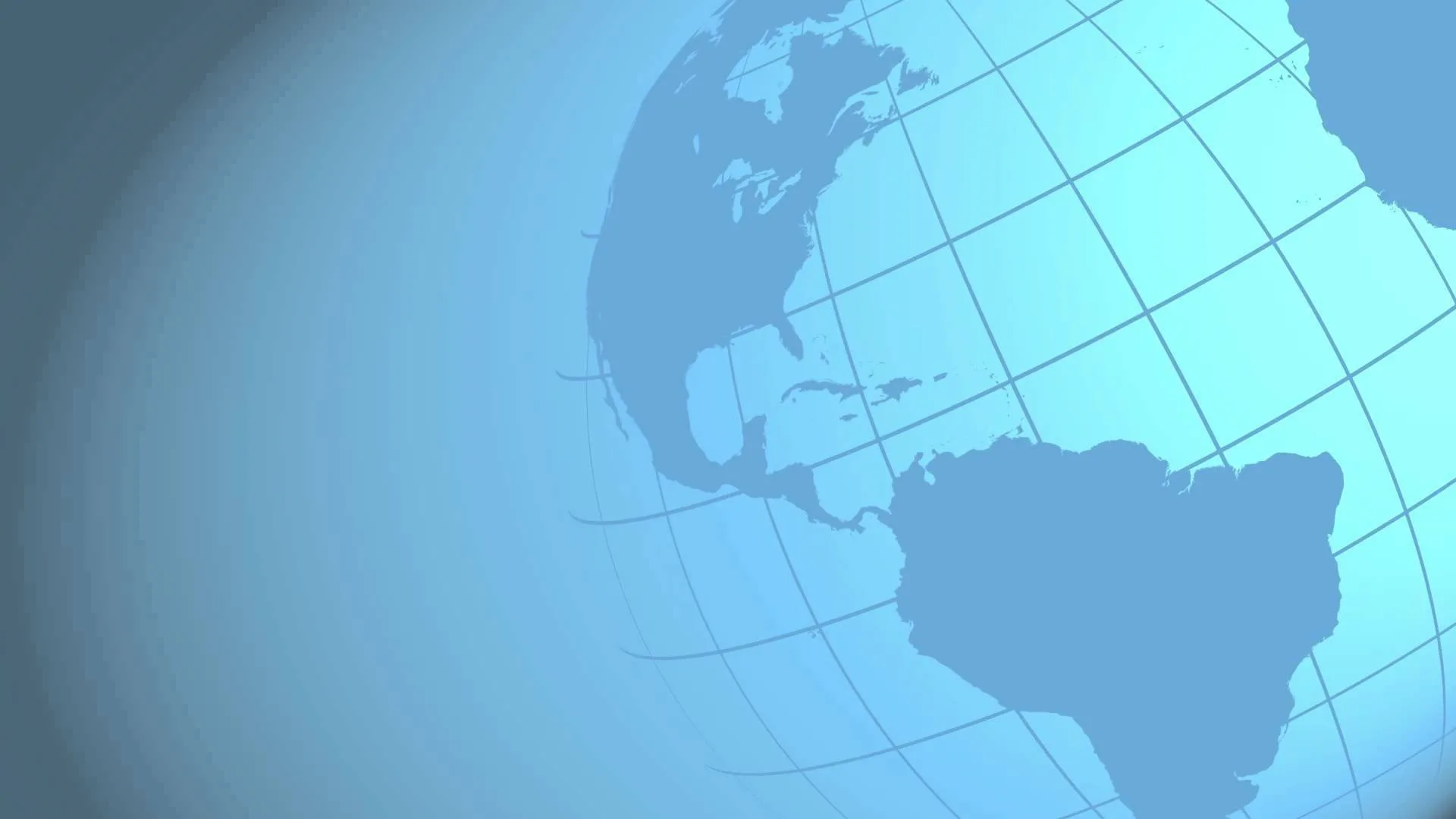 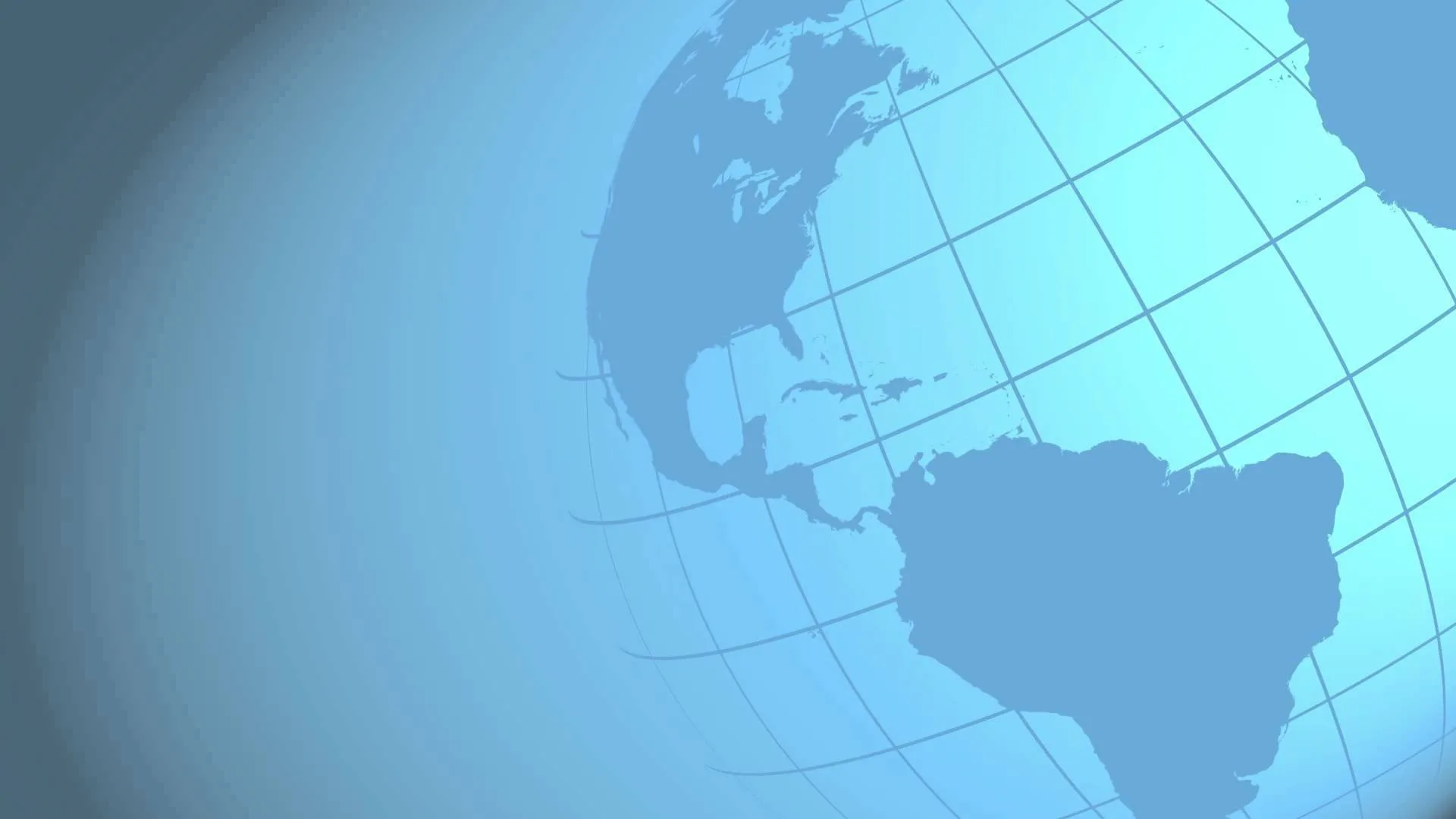 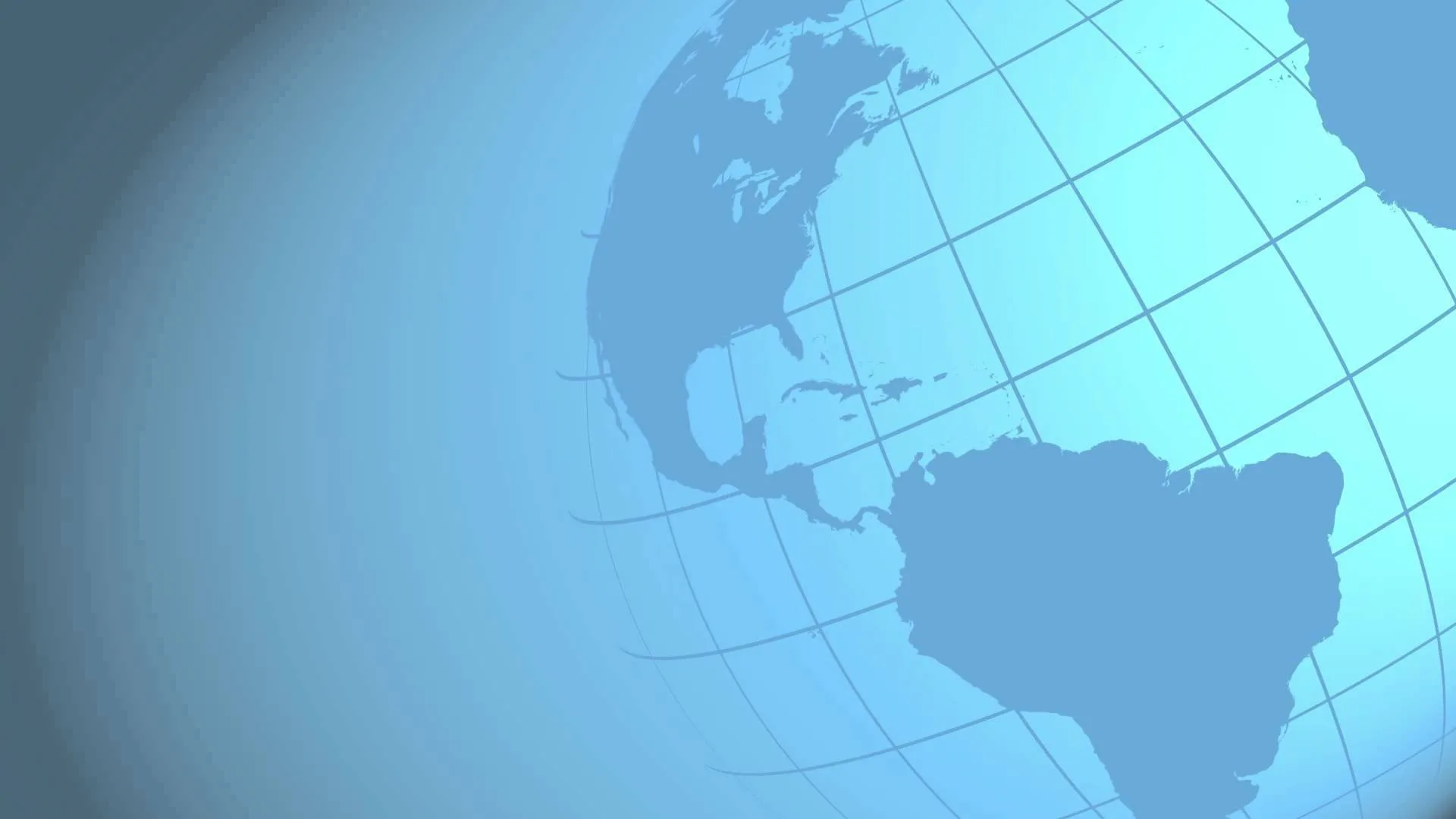 длина
меридиан
экватор
параллель
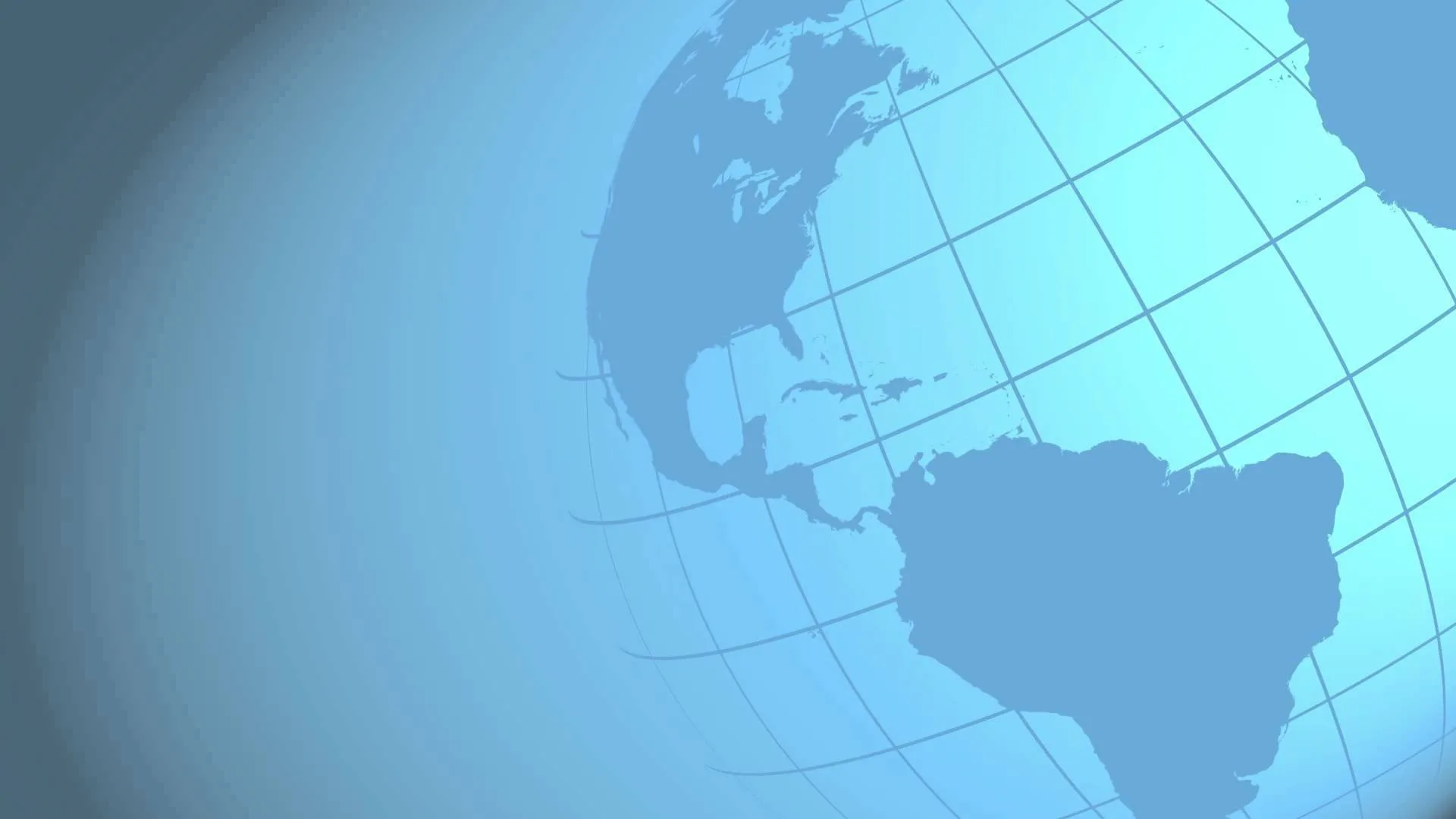 длина
параллель
экватор
нулевой меридиан
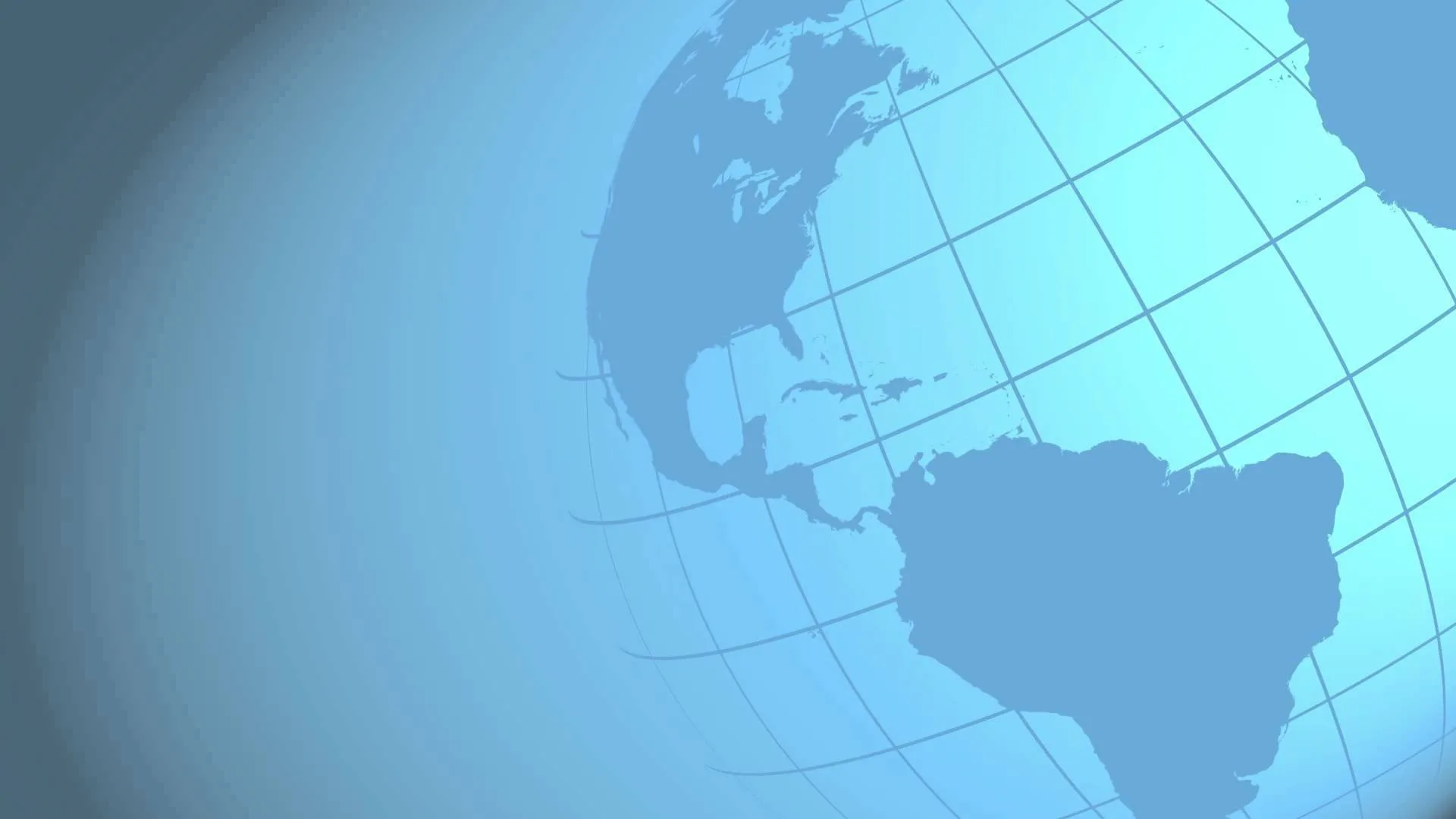 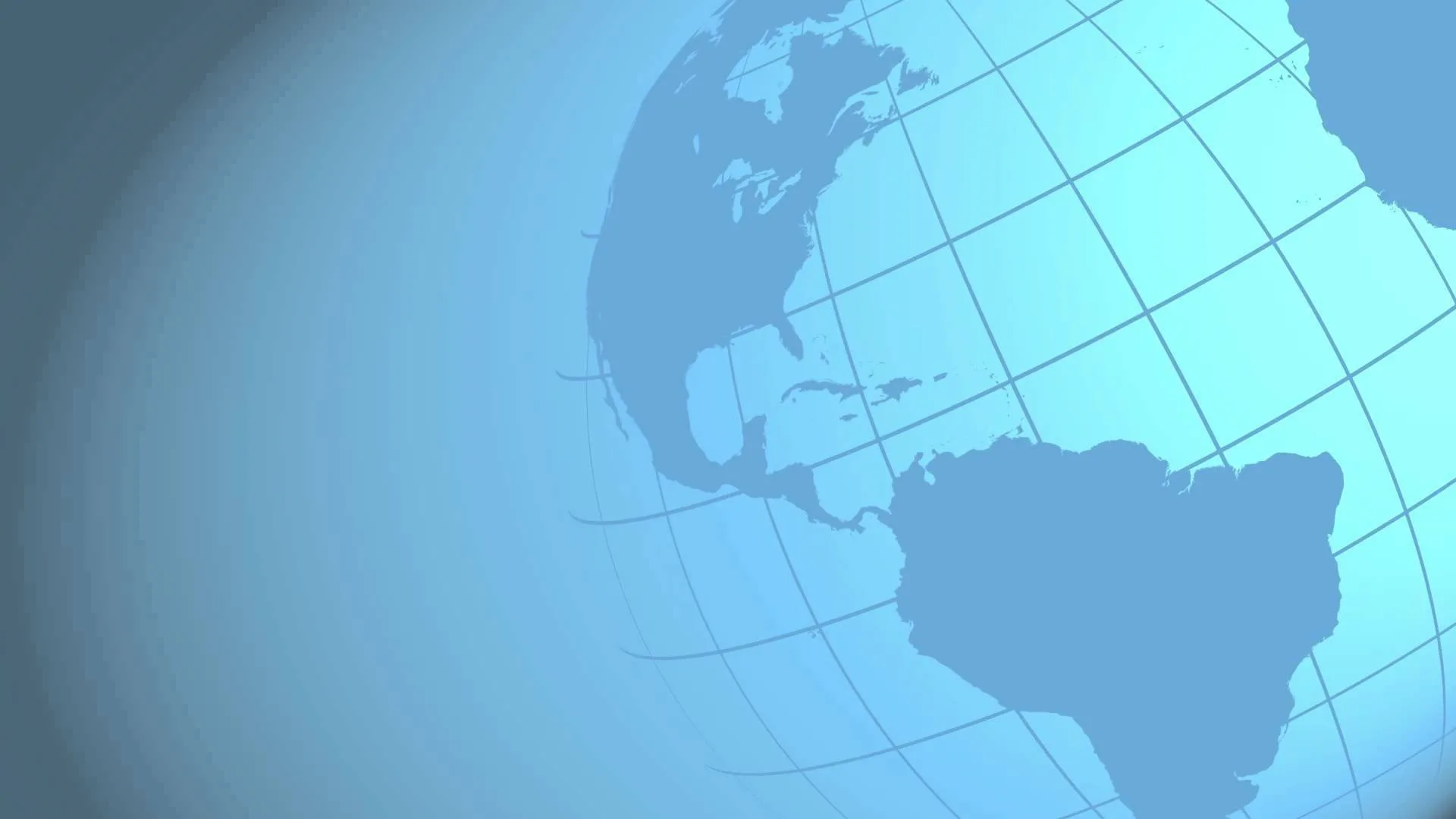 Каир- 30°с. ш. 31°в. д.
оз.Байкал- 55 гр. с.ш. 109 гр. в.д.
р.Волга- 52 гр. с.ш. 47 гр. в.д.
г.Гималаи- 23 гр. с.ш. 83 гр. в.д.
о.Мадагаскар-20 гр. ю.ш. 47 в.д.
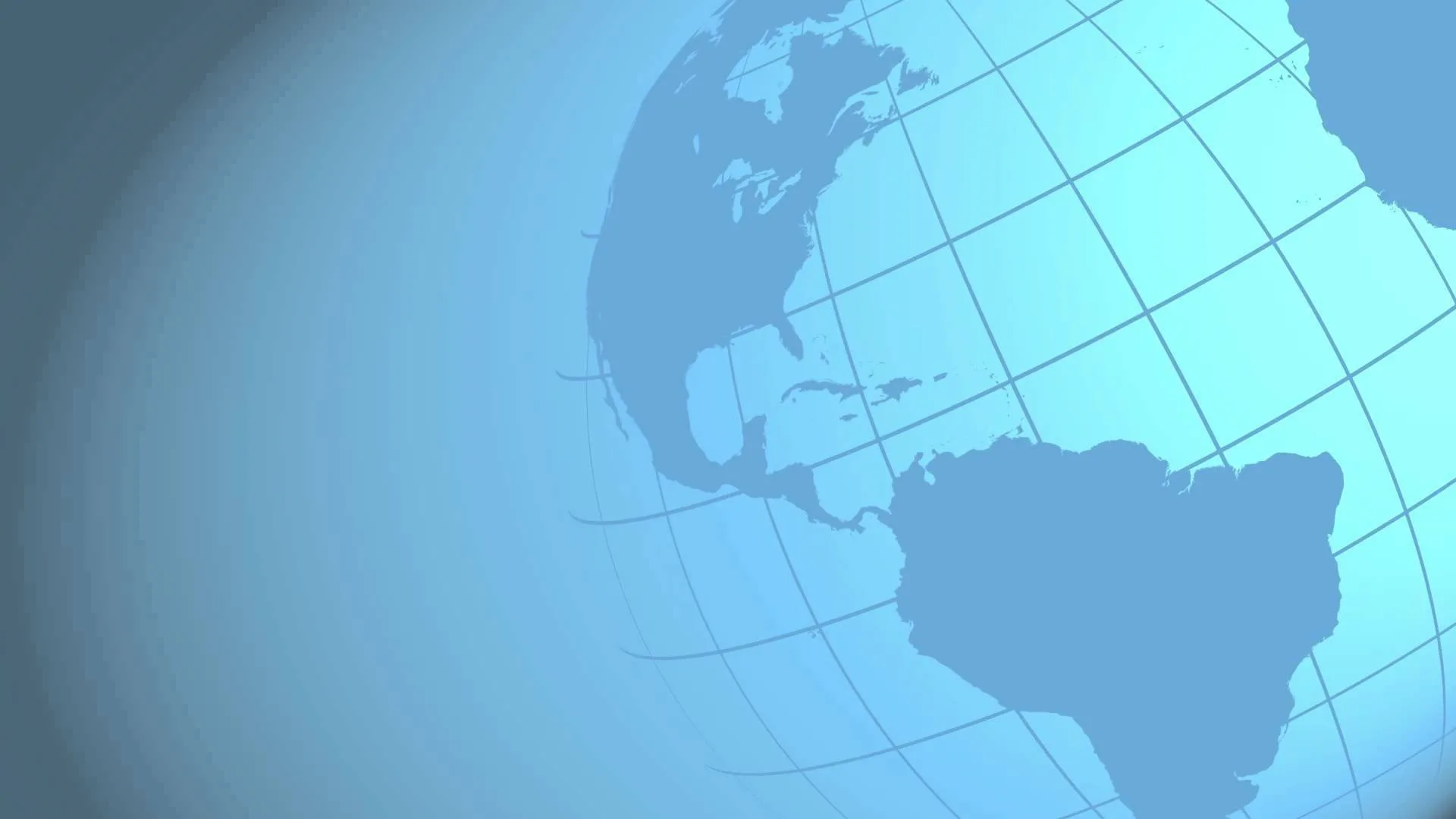 56 гр. с.ш. 16- гр. в.д. – влк. Ключевская сопка
40 гр. с.ш. 14 гр. в.д. – влк. Везувий 
42 гр. с.ш. 80 гр. в.д. – г.Тянь-Шань
62 гр. с.ш. 129 гр. в.д. – Якутск
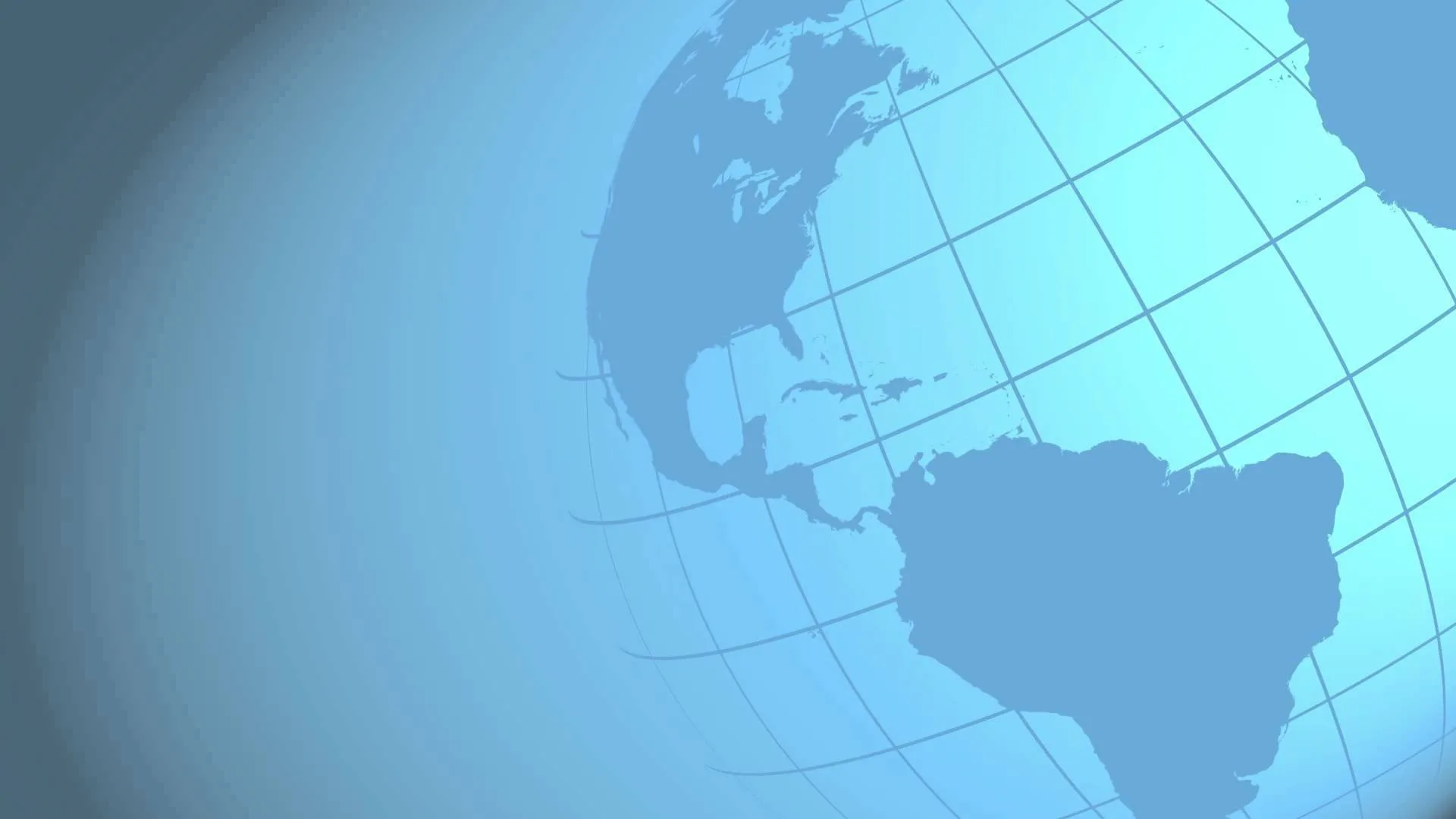 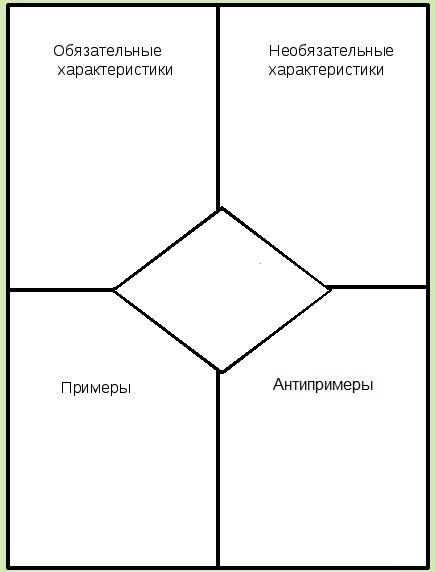 Определение
Характеристики
Понятие
Примеры
Противоположные примеры
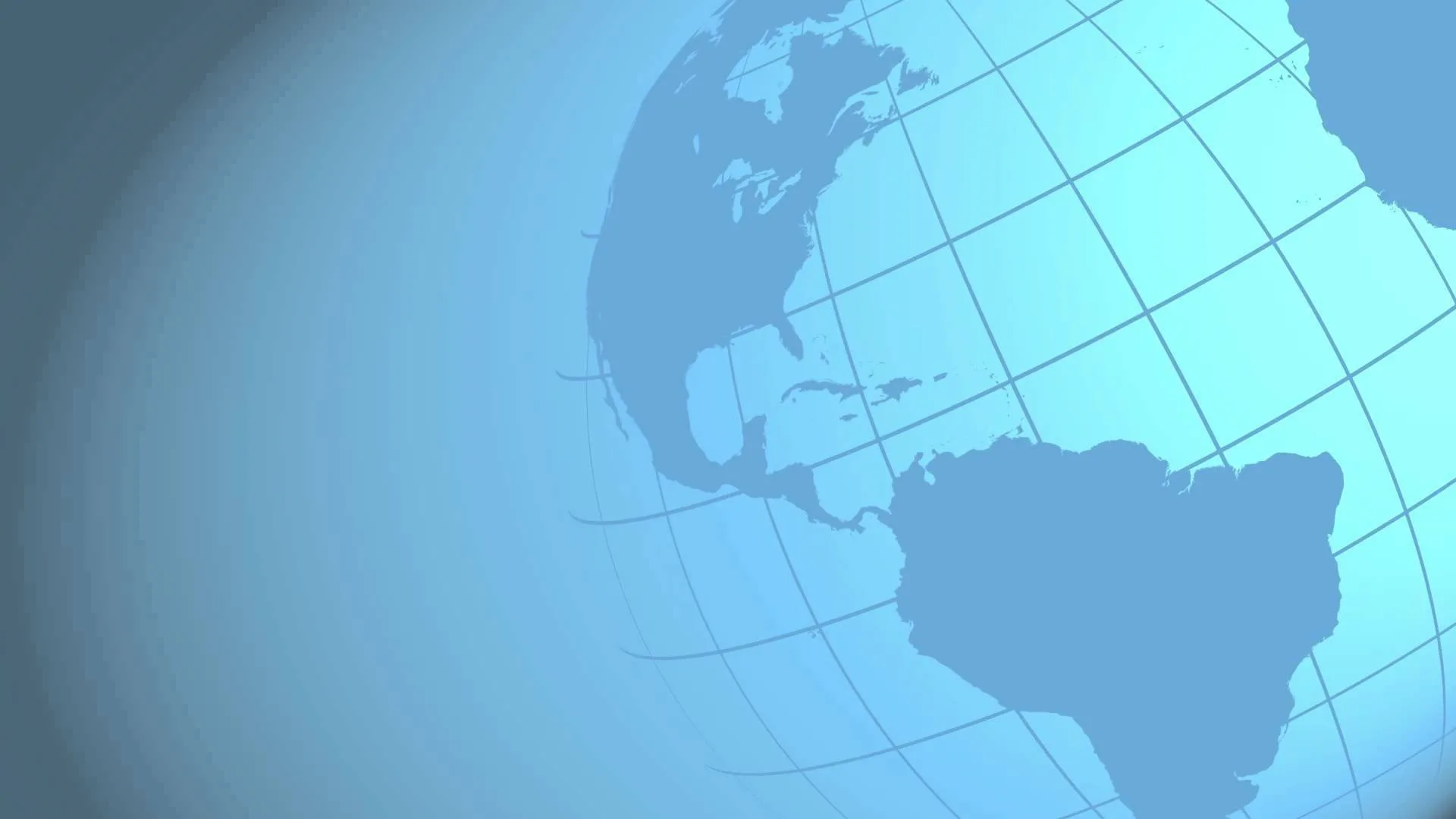 22-23 балла – отметка «5»
17-21 балл – отметка «4»
12-16 баллов – отметка «3»
Меньше 12 баллов – отметка «2»